Solaris 10 to 11 
Migration and Preparation
Solaris 10 to Solaris 11 Migration ProjectGoals
Migrate 57 NC Community Colleges’ production and DR servers from Solaris 10 to 11 before the end of January 2018.
Maximize manageability and portability of the Solaris 11 and Colleague environments through standardization of server configurations.
Perform server management in compliance with State/IIPS Security Standards.
Solaris 10 to Solaris 11 Migration  Assumptions
Colleges will have two M-series or T-series servers (Typically production and DR) or utilize a hosted or other vendor-provided server (at least for the migration) -* This may require Ellucian approval of the hosting site. Ellucian does not officially support Oracle servers other than the M-series
The DR server has adequate disk space to store the production, test, and development environments and associated LPR(s) (Minimum needed space=Solaris 11 OS (300Gb) + 2x the size of Colleague environments) 
The DR server will have adequate memory and processing capability to operate critical production needs over a 2 to 4 day migration window. (This may be mitigated by utilizing vendor-provided equipment)
The system administrator possesses the knowledge to perform the file system conversion from UFS to ZFS.  (This may be mitigated by the college hiring a knowledgeable vendor to provide the migration support to the college)
The system administrator possesses the knowledge to perform the migration to Solaris 11(This may be mitigated by the college hiring a knowledgeable vendor to provide the migration support)
The system administrator possesses the knowledge to support Solaris 11, ZFS file systems and snapshots, post-conversion.  (A gap can be mitigated, to some extent, via training)
Solaris 10-11 Migration Phases
The migration is divided in to 2 phases
1. Pre-Migration
2. Migration

This presentation will focus on pre-migration tasks.
Premigration Steps to perform now
Premigration Steps
Premigration Steps
Next steps
Distribute the Premigration task list to the colleges
Colleges download/run the presysinfo script and upload results
Thursday SA maintenance calls will cover specific topics to support the pre-migration tasks
Provide Solaris 11 training information and cost
Provide guidance on the DNS layout
Discussion and Questions
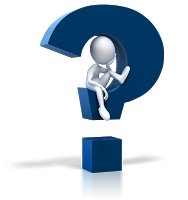 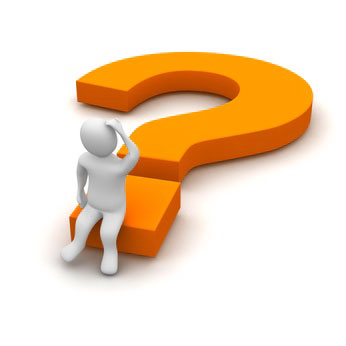